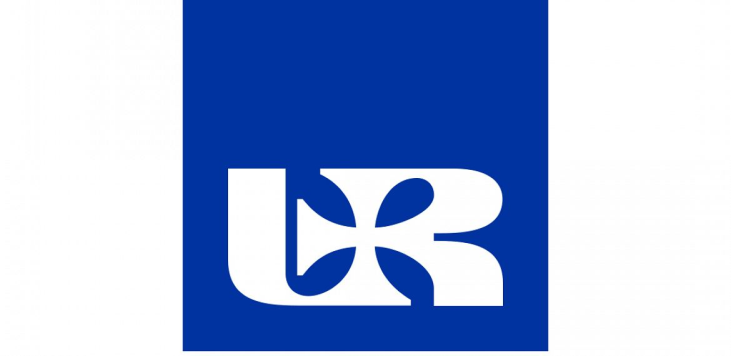 Europäischer Binnenmarkt
Gabriela Idzik
Wirtschaftswissenschaften 
Die Rzeszower Universität
2021/2022
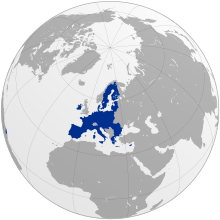 Agenda
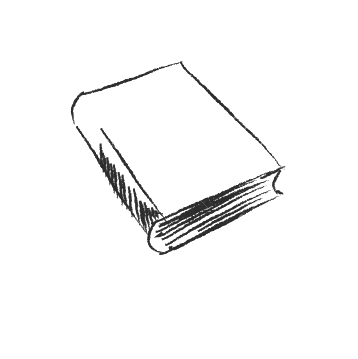 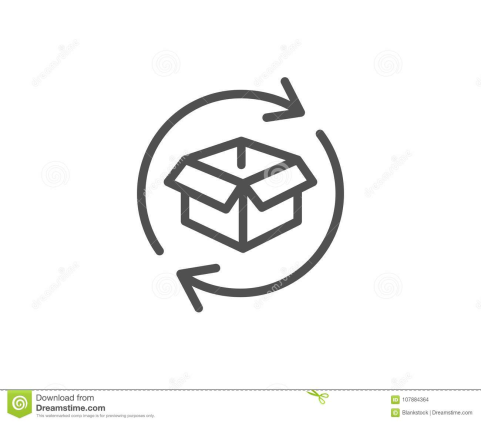 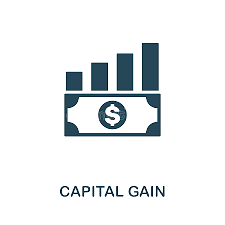 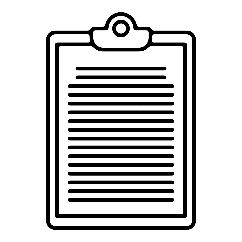 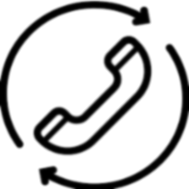 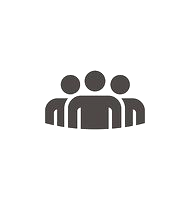 die Einleitung
die
Zusammenfassung
Vier Freiheiten
Der Europäische Binnenmarkt existiert seit 1993 und umfasst alle 27 Mitgliedstaaten der Europäischen Union. 
Damit ist er einer der größten einheitlichen Märkte der industrialisierten Welt
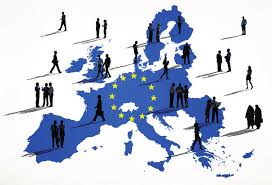 Der Europäische Binnenmarkt basiert auf den sogenannten "Vier Freiheiten„:

der Freiheit der Waren,
der Freiheit der Dienstleistungen,
der Freiheit des Personenverkehrs,
der Freiheit des Kapitals.
Freier Warenverkehr
Die Zollunion verbietet innerhalb des Europäischen Binnenmarktes die Einhebung von Ein- oder Ausfuhrzöllen sowie mengenmäßige Beschränkungen. 
Gegenüber Drittländern gibt es gemeinsame Zolltarife. Zollkontrollen sind nur mehr an den Außengrenzen des Binnenmarktes vorgesehen.
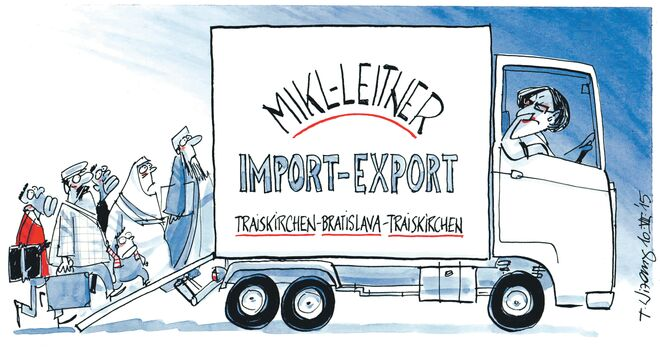 Freier Personenverkehr
Zwischen den Schengen-Staaten gibt es keine Passkontrollen mehr. Dies führt zu einer größeren Mobilität für EU-Bürgerinnen/EU-Bürger.
Ein gültiges Reisedokument muss jedoch nach wie vor mitgeführt werden.
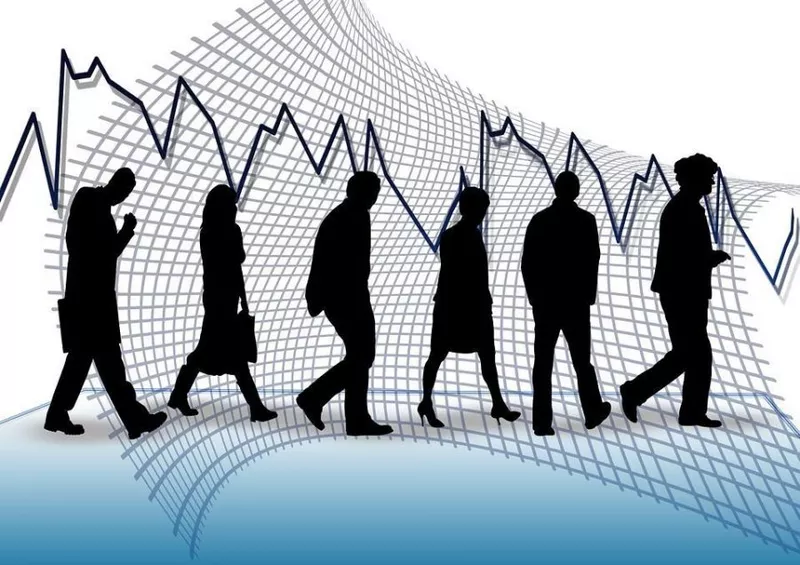 Freier Dienstleistungsverkehr
Natürliche und juristische Personen haben das Recht auf grenzüberschreitende Ausübung selbstständiger Erwerbstätigkeiten in anderen EU-Mitgliedstaaten. Ein breiteres Waren- und Dienstleistungsangebot soll die Folge sein.
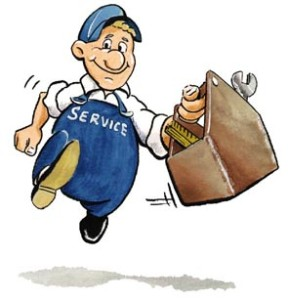 Freier Kapitalverkehr
Die Beschränkungen im Zahlungsverkehr werden aufgehoben, um die Voraussetzungen für eine Währungsunion zu schaffen
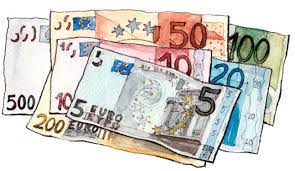 Die Vorteile für Konsumentinnen/Konsumenten
große Auswahl an Produkten
niedrigere Preise
höhere Qualität von Produkten und Dienstleistungen

Zusätzlich erleichtert der Binnenmarkt die Arbeitsplatz- und Wohnsitzsuche innerhalb der EU-Mitgliedstaaten.
Quellen
https://www.usp.gv.at/aussenwirtschaft/europaeischer-binnenmarkt.html
https://www.refreshpolitics.at/politik-die-basics/eu/die-vier-freiheiten-der-eu/
https://www.bundesregierung.de/breg-de/service/binnenmarkt-615726
https://www.depl.pl/index.php
https://pl.pons.com/t%C5%82umaczenie/polski-niemiecki/s%C5%82ownik
Vielen Dank für Ihre Aufmerksamkeit